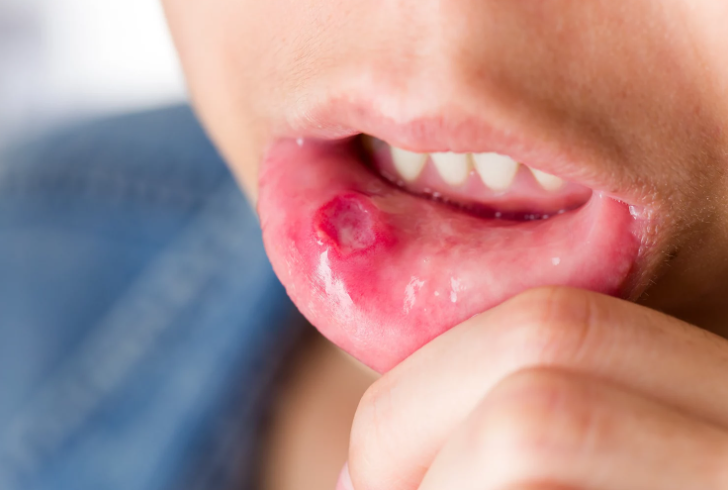 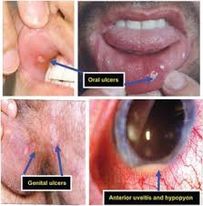 behcet’s syndrom
Prepared by :
Raneeem Swalgah                    Bara’ah Tarwaneh
Behcet syndrome
Its auto inflammatory and auto immune disorder 
 is rare and poorly understood condition that result in inflammation of blood vessels 
 A systemic vasculitis that is characterized by the deposition of immune complexes in arteries and veins of all sizes
Chronic 
Relapsing _remitting 
Occlusive vasculitis affecting multiple organ systems
Epidemiology
Most common from the Mediterranean region to eastern Asia, with the highest prevalence observed in Turkey and Japan 
Peak incidence: 20–40 year

Etiology: the undrlining cause is unknown 
 immunogenetics ,bacterial ,viral infection  may have role(hsv_1 , hepatitis virus , streptococcal infection )
Associated with HLA-B51
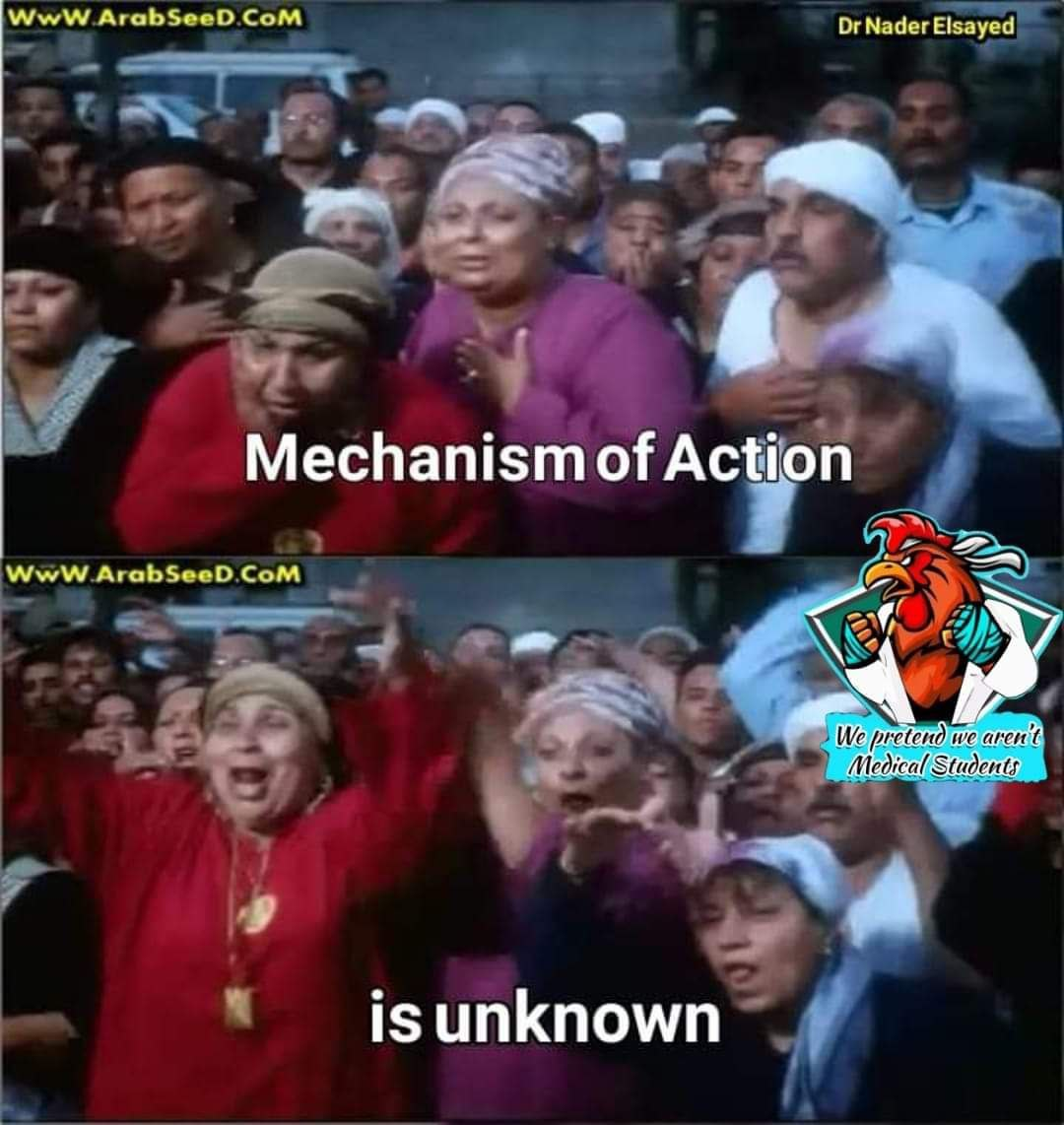 Clincal findings ;
Recurrent oral & genital ulcers, ocular lesions skin manifestations & arthritis / arthropathy most frequent clinical manifestations.
Behcet’s may occur at many sites throughout the body but the disease has a predilection for certain organs and tissues:
Mouth
Genitals
Eye 
Skin
Lungs
Joints
Brain
Gastrointestinal Tract
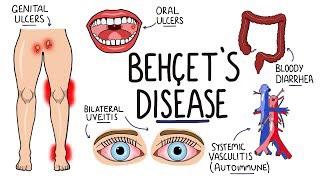 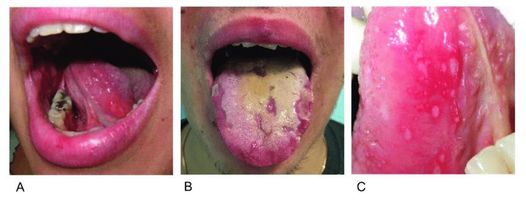 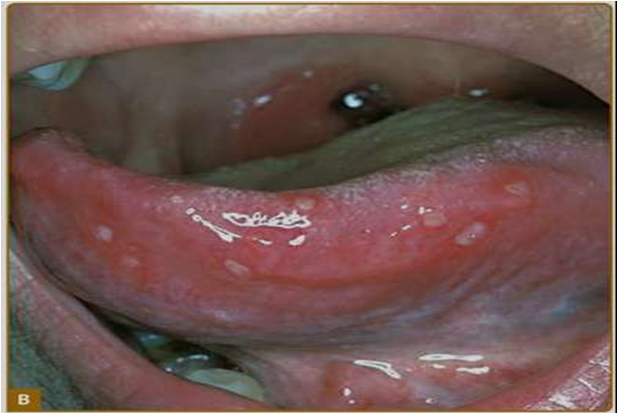 Mouth :
Aphthus users : the initial presenting symptom 
 painful lesions 
3 types : minor , major , Herpetiform ulcer

 Lesions can be shallow or deep (2-30 mm in diameter) and usually have a central, yellowish, necrotic base and a punched out, clean margin.
 Appear singly or in crops, located anywhere in the oral cavity, persist for 1-2 weeks, and subside without leaving scars.
 M/c sites - tongue, lips, buccal mucosa, and gingiva.
 Tonsils, palate, and pharynx are less common sites.
 Interval b/w recurrences ranges from weeks to months
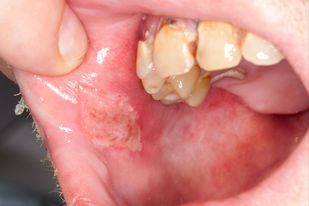 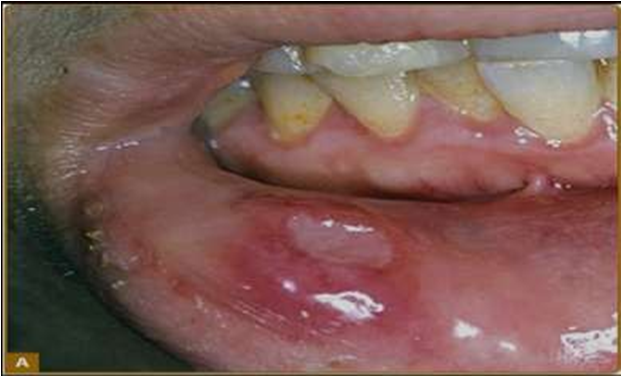 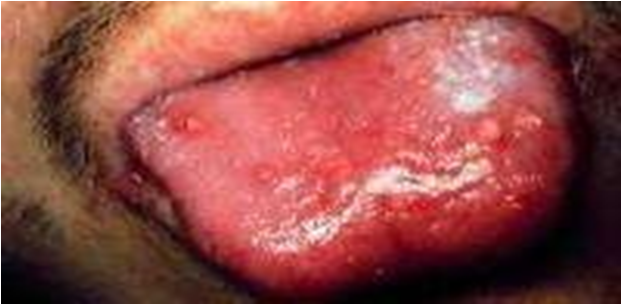 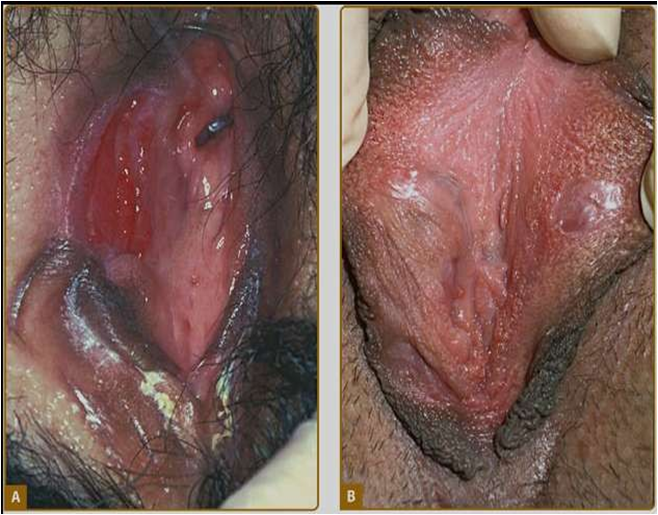 Genital manifestations:
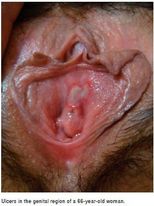 Genital ulcers (M>F)  resemble their oral ulcer but cause  greater  scarring.
In males, usually occur on  scrotum, penis, and groin.
In females, occur on  vulva, vagina, groin, and cervix
Ulcers may be found in urethral  orifice and perianal area.
Epididymitis may arise in men
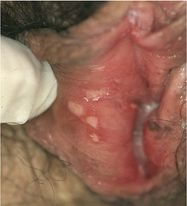 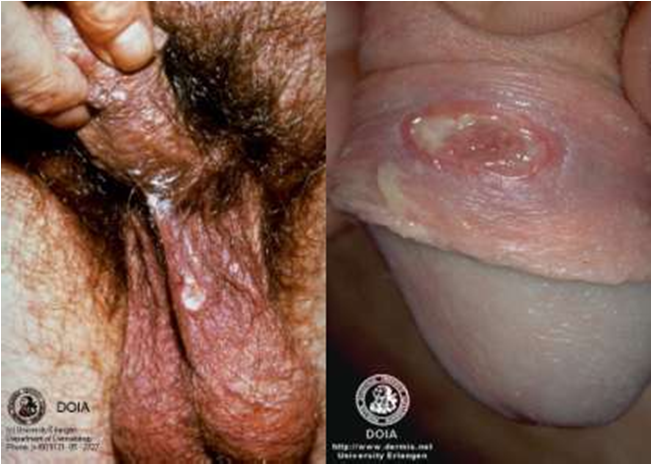 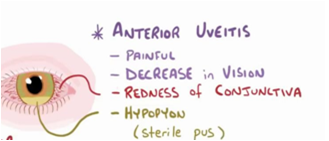 eye : Ocular manifestations
Eye : 50% of patients • More frequent/severe in males and younger patients
Uveitis :
*Typically bilateral , ant and pos uveitis 

*Hypopon ( the inflammatory cells enter the ant. Chamber of the eye even no infection present ) 
 - ***Usually occurs 2–3 years after the onset of oral and/or genital ulcer 

Concerning symptoms: 
Redness, pain, light sensitivity, blurred vision
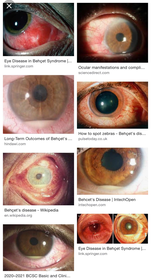 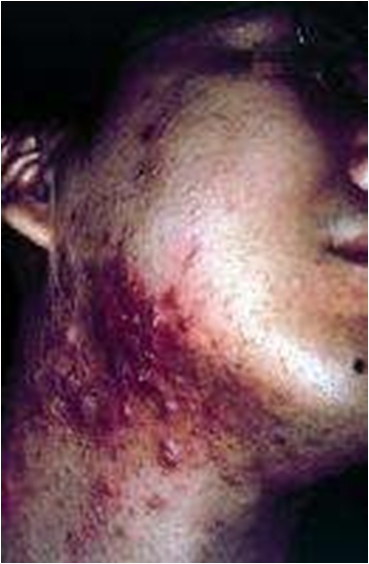 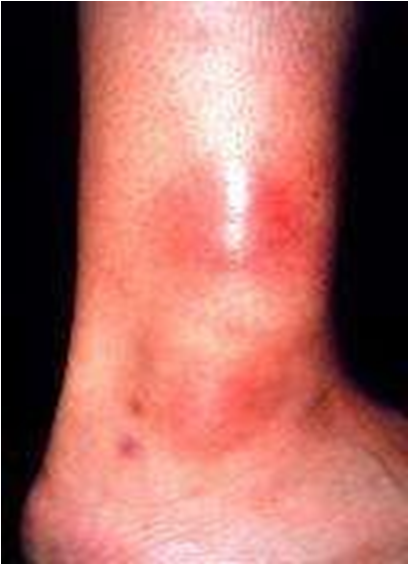 Mucocutaneous:
Skin :
 Erythema nodosum–like  lesions.

  Papulopustular  eruptions.

  Sweet syndrome–like  lesion.

  Erythema multiforme–like lesions

  Ulcers

  Pyoderma gangrenosum
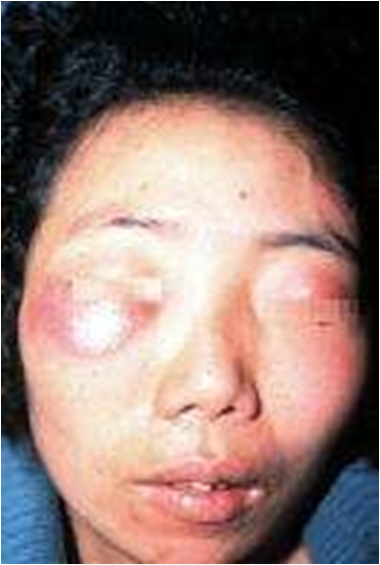 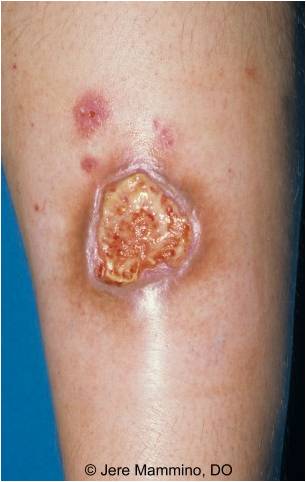 Gastrointestinal involvement
 Clinical spectrum is enormously varied • Anorexia, vomiting, dyspepsia, diarrhoea, abdominal distension, abdominal pain and  intestinal ulcers, occurring primarily in the ileum and colon and closely resembling Crohn disease, may occur.
 Cardiac manifestations
 Coronary vasculitis and thrombosis, pericarditis, myocarditis, endocarditis with granulomatous changes or fibrosis, regurgitation, and diastolic dysfunction
 Lung involvement
 Pulmonary vasculitis, hypertension, pleural effusions and Aneurysms
Neurologic manifestations
May present as meningoencephalitis, a multiple sclerosis–like illness, acute myelitis, stroke, or pseudotumor cerebri. Cerebral venous sinus thrombosis, Cranial nerve palsies, Brainstem lesions
Musculoskeletal
50% of patients
 • Generally effects only 1 or few joints at a time 
• Not deforming
 • Most frequent joints include:
 • Knees • Ankles • Wrists • Elbows 
• Enthesitis (inflammation at the attachment of tendon to bone)
Arthritis (30–70%)Non-erosive, non-deforming, asymmetric mono-/oligoarthritis
Usually affects the knee, ankles, hands, and/or wrists
Vasculopathy 
Superficial thrombophlibitis
Thrombosis of large veins  (e.g., DVT,Budd-ciarry syndrome)
Arterial thrombosis
aneursym (e.g., pulm. Artrey anursym )
How is Behcet’s Disease Diagnosed
Diagnostic Criteria.
          SYMPTOM                    -                     POINTS 
 Ocular lesions (recurrent)                              2
 Oral ulcers (recurrent)                                    2 
 Genital ulcers (recurrent)                               2
 Skin lesions (recurrent)                                  1
 CNS symptoms                                                1
 Vascular manifestations                                 1
 Pathergy test (+ve)                                          1 
                                    Total           -                  10 
Score>4 indicates Behcet disease
Diagnostic criteria (International Study Group criteria)
Recurrent oral ulceration at least three times within a 12-month periodAND
≥ 2 of the following
Recurrent genital ulceration
Eye lesions
Skin lesions
Positive pathrgy test
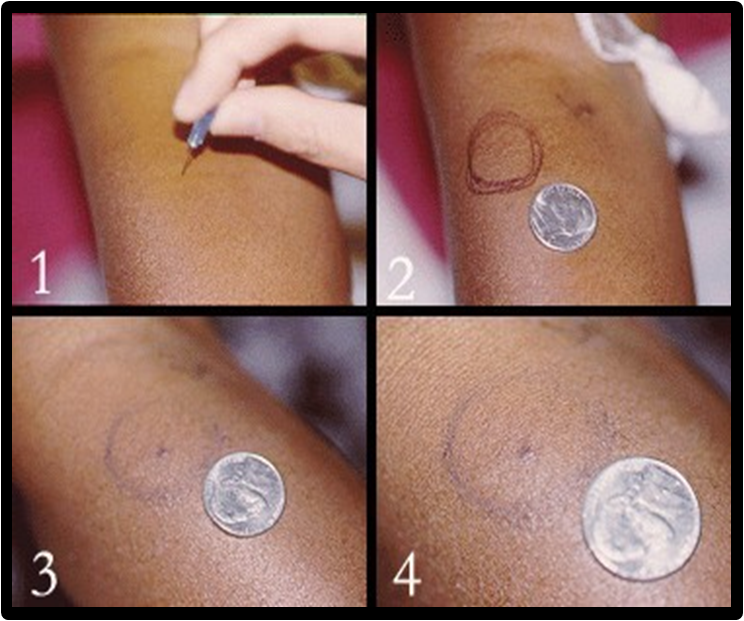 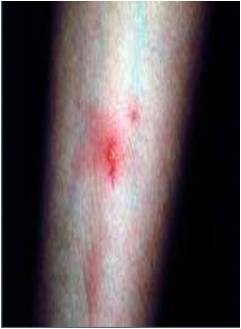 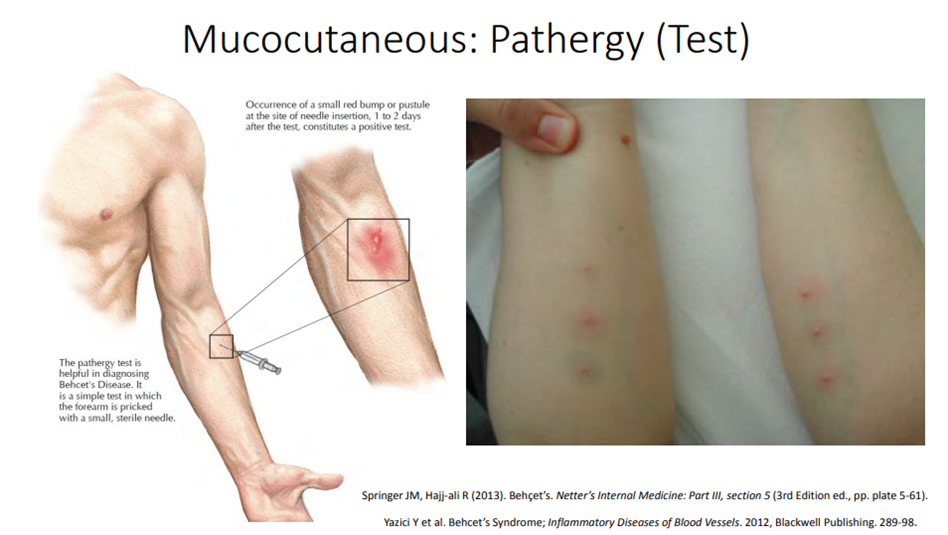 Positive pathergy skin test: erthymatous papule or pustule  24–48 hours after a needle prick to a depth of 5 mm 
Autoantibodies  (e.g., ANA, ANCA,R.factor) are usually absent.
Nonspecific markers of inflammation may be present during flares (e.g., ↑ESR, ↑ CRP).
Pathergy skin testing
Pathergy reaction
A reactive skin response to local injury (e.g., trauma, needle puncture, surgical incision). In patients with Behçet disease, this can manifest as an erythematous papulopustular response. In patients with pyoderma gangrenosum, this can manifest as ulcerative lesions.
Treatment 
Oral ulcers and/or genital ulcers :  topical corticosteroid 
Topical lidocaine for pain relief
skin lesions
Papulopustular lesions: See "Treatment“ of acne valgaris ”.
Erythema nodusm :  colchicine 
Arthritis: colchicine 
Ocular disease, CNS disease, and/or vasculopathy
Systmic corticosteroids 
Immunosuppressant therapy  (e.g., azathioprine , infliximab, cyclosporine A, cyclophosphamide, IFN-α, methotrexate)